LECTURE 2 , SALIVARY GLANDS
Fatima Obeidat, MD
SALIVARY GLANDS
- Three major salivary glands
Parotid.
Submandibular.
Sublingual.

- Minor salivary glands are present throughout oral mucosa
Diseases of salivary glands
1- Inflammatory
2- Neoplastic.
1. Inflammatory lesions
A. XEROSTOMIA
Is defined as a dry mouth resulting from a decrease in the production of saliva.
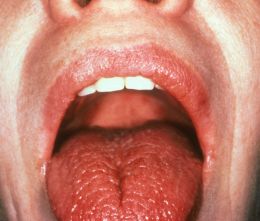 -  It affects  20% of population over 70 years 
-    Causes:
Drugs: Antidepressant/antipsychotic, diuretic, antihypertensive, sedative 
Is major feature of the autoimmune disorder Sjögren syndrome, in which it usually is accompanied by dry eyes.
Radiotherapy
Clinical features
- Dry mucosa
- Atrophy of tongue papillae.
- Fissuring.
-Ulceration.
Complications
- Dental caries.
- Candida infection.
- Difficulty in swallowing and speaking.
B. SIALADENITIS
Or inflammation of the salivary glands
Causes 
Trauma
Viral or bacterial infection
Autoimmune disease.
NOTE
     - The most common form of viral sialadenitis is mumps, which is a paramyxovirus that h may produce enlargement of all salivary glands but predominantly involves the parotids.
VIRAL SIALADENITIS
Bacterial Sialadentis
Is  a common infection that most often involves the major salivary glands, particularly the submandibular glands. 
The most frequent pathogens are Staphylococcus aureus and Streptococcus viridans. .
Predisposing factors include
A. Duct obstruction by stones (sialolithiasis)
B. Impacted food debris . 
C.  Dehydration and decreased secretory function
AUTOIMMUNE SIALADENITIS
SJOGREN SYNDROME.
-  Characterized by dry eyes and dry mouth due to immune mediated lacrimal or salivary gland destruction.
-  40% occur in isolation
- 60% are associated with other autoimmune diseases such as rheumatoid arthritis, or SLE
C. MUCOCELE
-  Is the most common inflammatory lesion of the salivary glands, and results from  rupture of a salivary gland duct, with consequent leakage of saliva into the surrounding connective tissue stroma.
-  It  occurs most often in toddlers, young adults, and the aged, and typically manifests as a fluctuant swelling of the lower lip that may change in size, mainly  in association with meals
Histologic examination 
Shows a cyst-like space lined by inflammatory granulation tissue or fibrous connective tissue that is filled with mucin and inflammatory cells, particularly macrophages
Complete excision of the cyst and the minor
   salivary gland lobule constitutes definitive treatment.
Mucocele gross
Fluctuant swelling of lower lip.
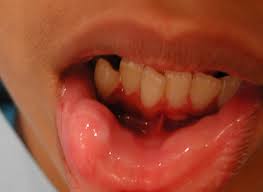 Mucocele Histopathology
Ranula:
-  Is a term reserved for epithelial-lined cysts that arise when the duct of the sublingual gland has been obstructed
Ranula-Gross
Ranula-Histopathology
2. Neoplasms of salivary glands
The salivary glands give rise to at least 30 histologically distinct tumors.
Approximately 65% to 80% arise within the parotid,
 10%  arise in the submandibular gland
The remainder in the minor salivary glands including the sublingual glands
Approximately 15% to 30% of tumors in the parotid glands are malignant. 
By contrast, approximately 40% of submandibular, 50% of minor salivary gland, and 70% to 90% of sublingual tumors are malignant.
Note
-  Whatever the histologic pattern, parotid gland neoplasms produce swelling in front of and below the ear.
A.PLEOMORPHIC ADENOMAS
-  Pleomorphic adenomas are benign and the most most common salivary gland tumors
-  Present as painless, slow-growing, mobile discrete masses.
They represent about 60% of tumors in the parotid
-  Are less common in the submandibular glands, and are relatively rare in the minor salivary glands in the buccal cavity
Pleomorphic Adenoma-Clinically
Gross
-   Are rounded, well demarcated masses rarely exceeding 6 cm in the greatest dimension. 
Although they are encapsulated, in some locations (particularly the palate), the capsule is not fully developed 
-  The cut surface is gray-white and typically contains myxoid and blue translucent chondroid (cartilage-like) areas
Pleomorphic adenoma
Histologic Features
-   Mixture of epithelial and myoepithelial cells in a myxoid ,hyaline and chondroid matrix
Histopathology
Histopathology
PLEOMORPHIC ADENOMA
- Treatment: Complete excision.
Can recur if not well excised
- 25% recurrence if enucleated and , 4% recurrence with wide excision
Carcinoma arising in a pleomorphic adenoma is referred to as a carcinoma ex pleomorphic adenoma or malignant mixed tumor.
 The incidence of malignant transformation increases with time from 2% of tumors present for less than 5 years to almost 10% for those present for more than 15 years
B.Mucoepidermoid carcinomas
Represent about 15% of all salivary gland tumors, 
And while they occur  mainly (60% to 70%) in the parotids, they account for a large fraction of salivary gland neoplasms in the minor salivary glands
-  Is the most common form of primary malignant tumor of the salivary glands.
Gross
Can grow as large as 8 cm in diameter 
Although they are apparently circumscribed, they lack well-defined capsules and often are infiltrative. 
The cut surface is pale gray to white and  demonstrates small, mucinous cysts
Histopathology
- Grows in cords or sheets of  squamous , mucous or indeterminate cells .
- Can be low, intermediate or high grade.
a. Low grade: 
Invades locally and recurs in 15% of cases.
b. High grade:
-  Recurs in 25%  of cases and has  50% chance of 5 year survival
Mucoepidermoid carcinoma
C.Adenoid cystic carcinoma
Is rare
50% of cases are located in the minor salivary gland(in particular the palatine glands